Federal Taxes Push Millions of “Childless Workers”* Into or Further into Poverty
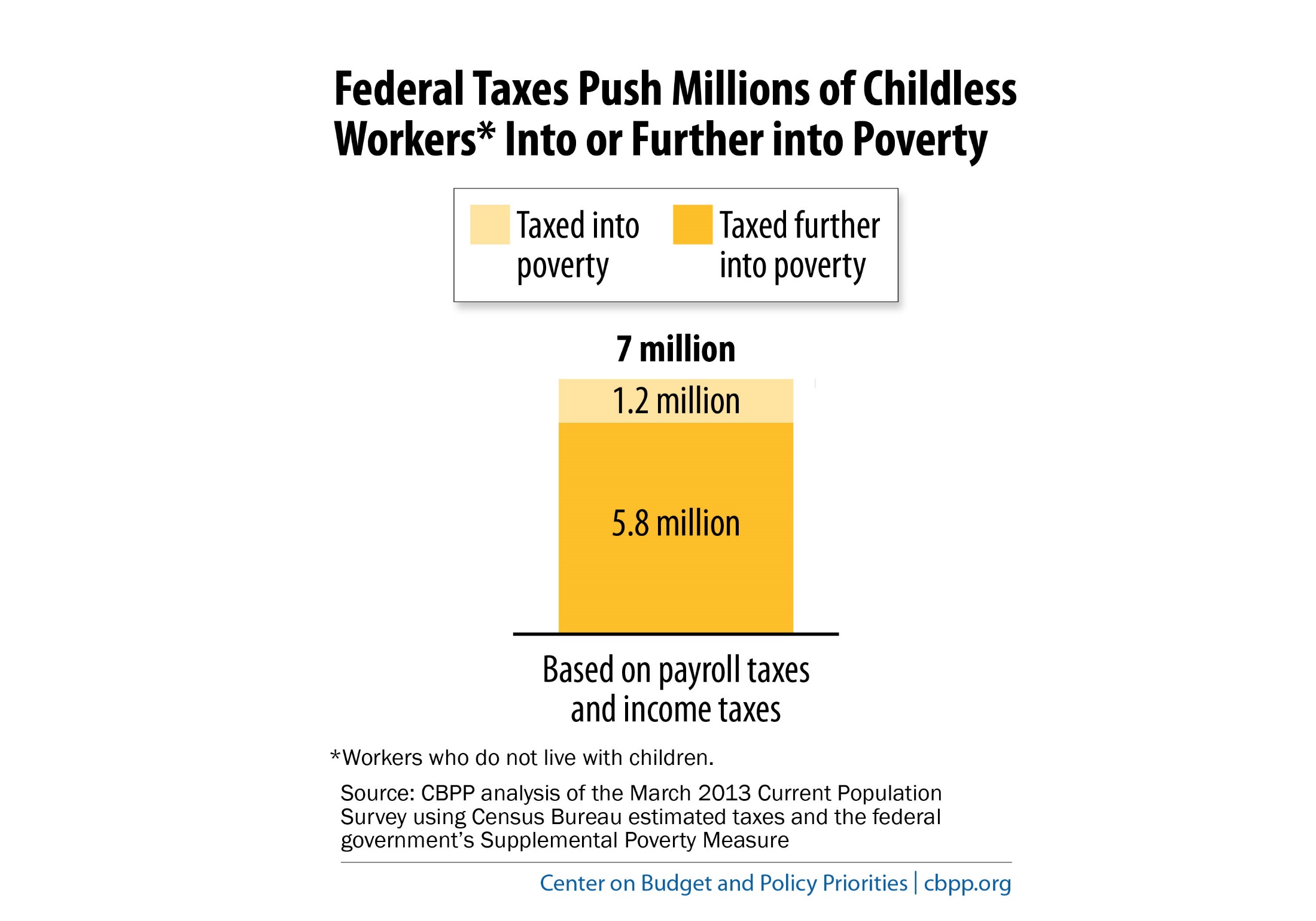 1
“Childless Workers” Receive Much Smaller Average EITC Benefit
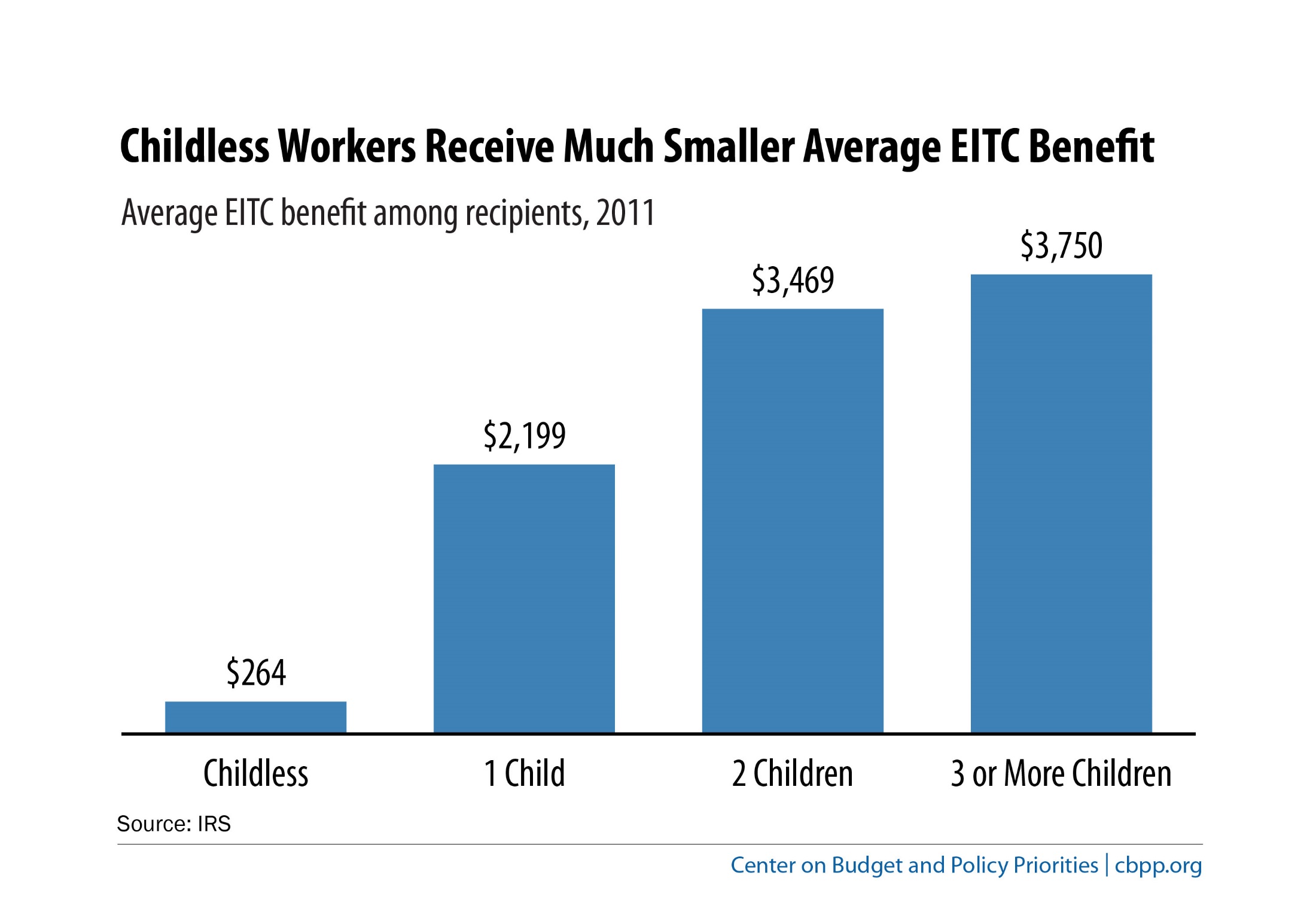 2
“Childless Workers” Receive Much Smaller Average EITC Benefit
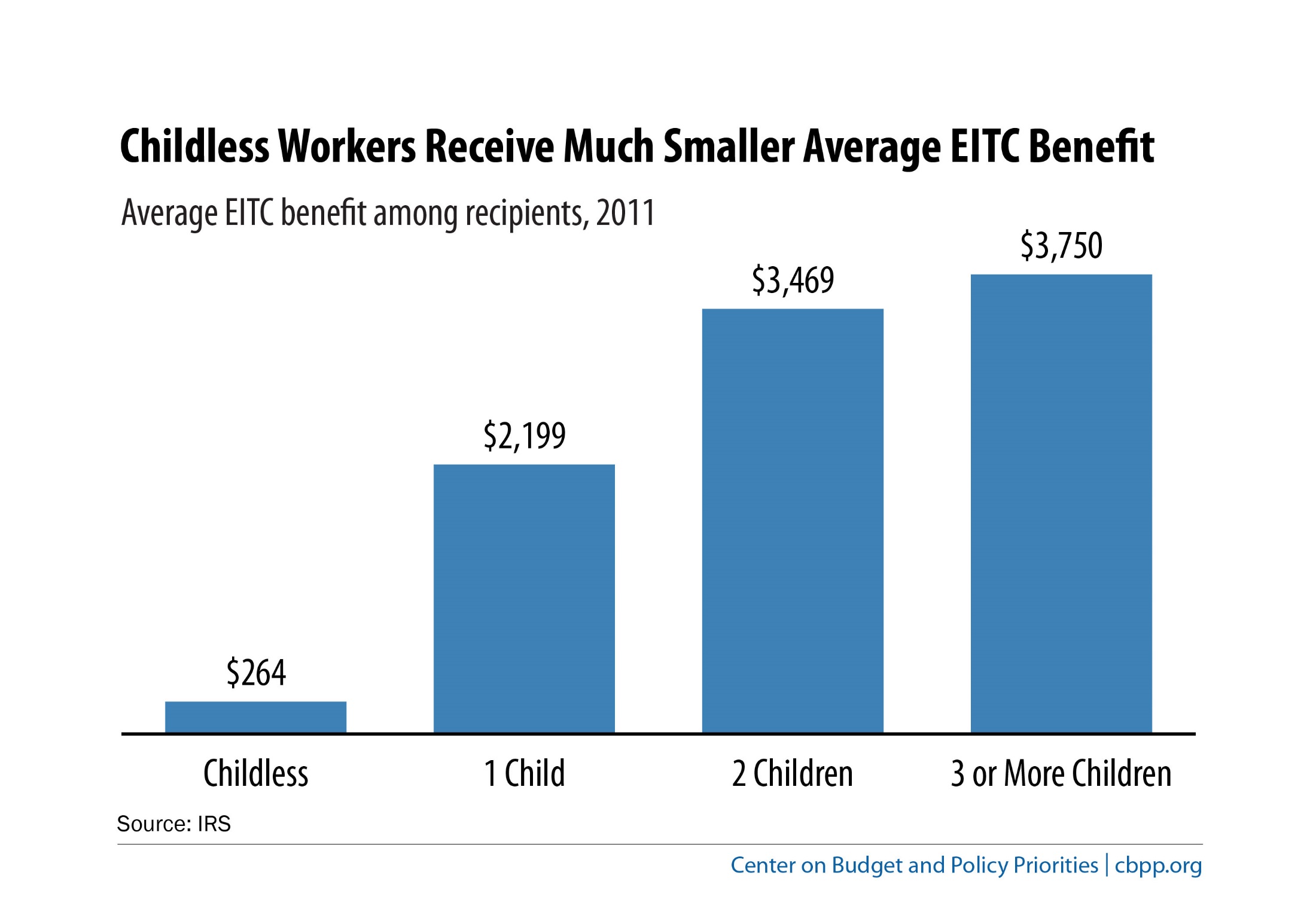 3
The Maximum EITC Benefit for “Childless Workers” is Small
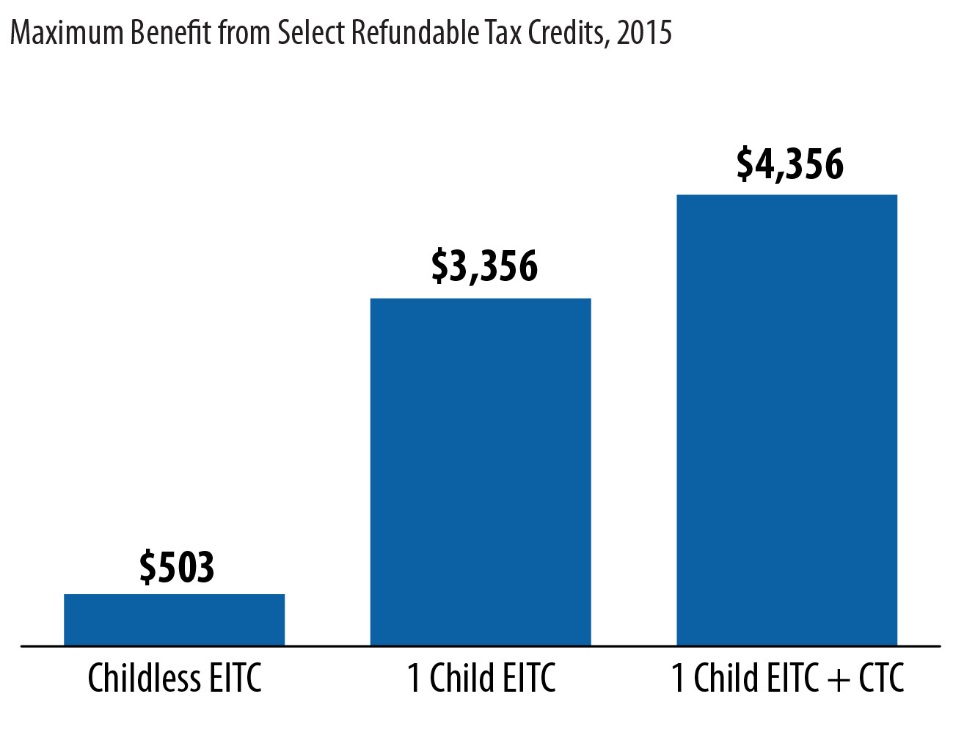 Source:  CBPP projections of IRS data
“Childless Workers” Lose EITC at Much Lower Income Level than Workers with Children
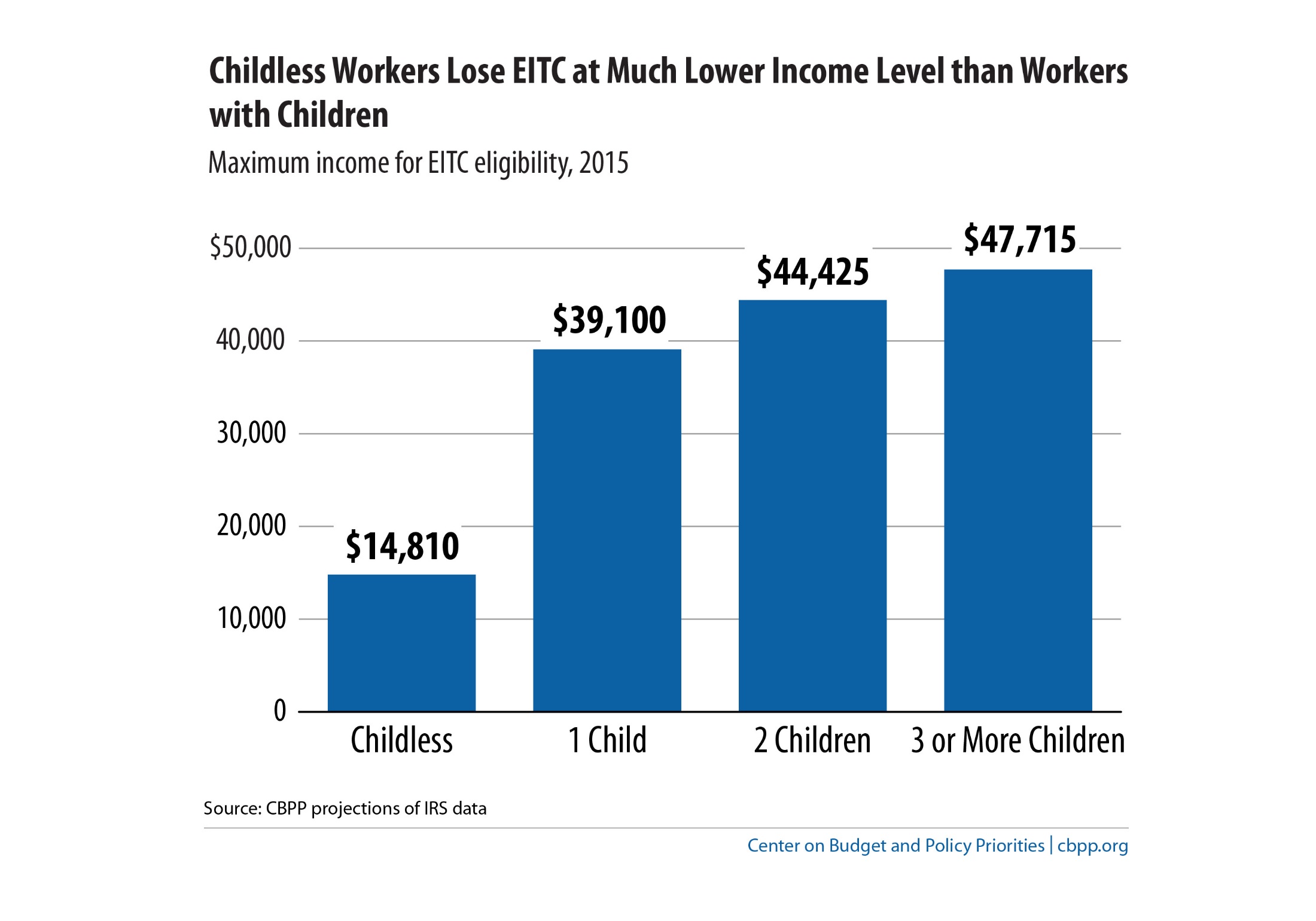 Source:  CBPP projections of IRS data
The Current “Childless Workers’” EITC Does Little to Offset Income and Payroll Taxes
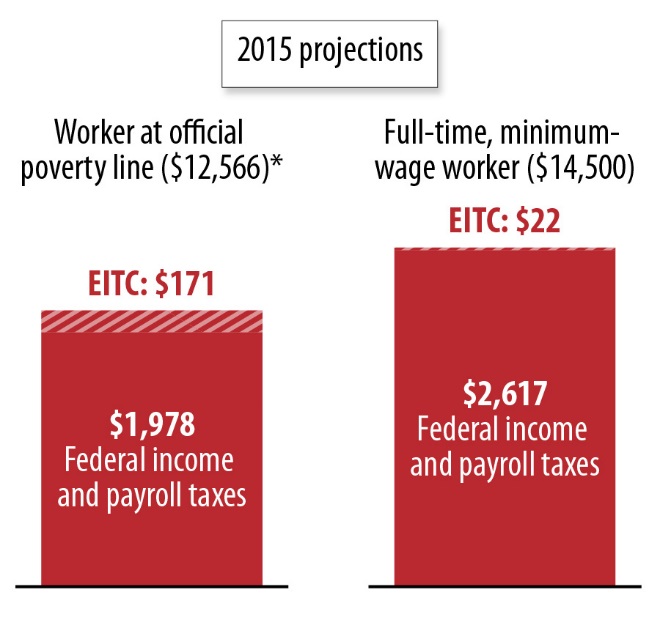 Source:  CBPP projections of IRS data
President’s Proposal Would Boost Earned Income Tax Credit (EITC) for “Childless Workers”
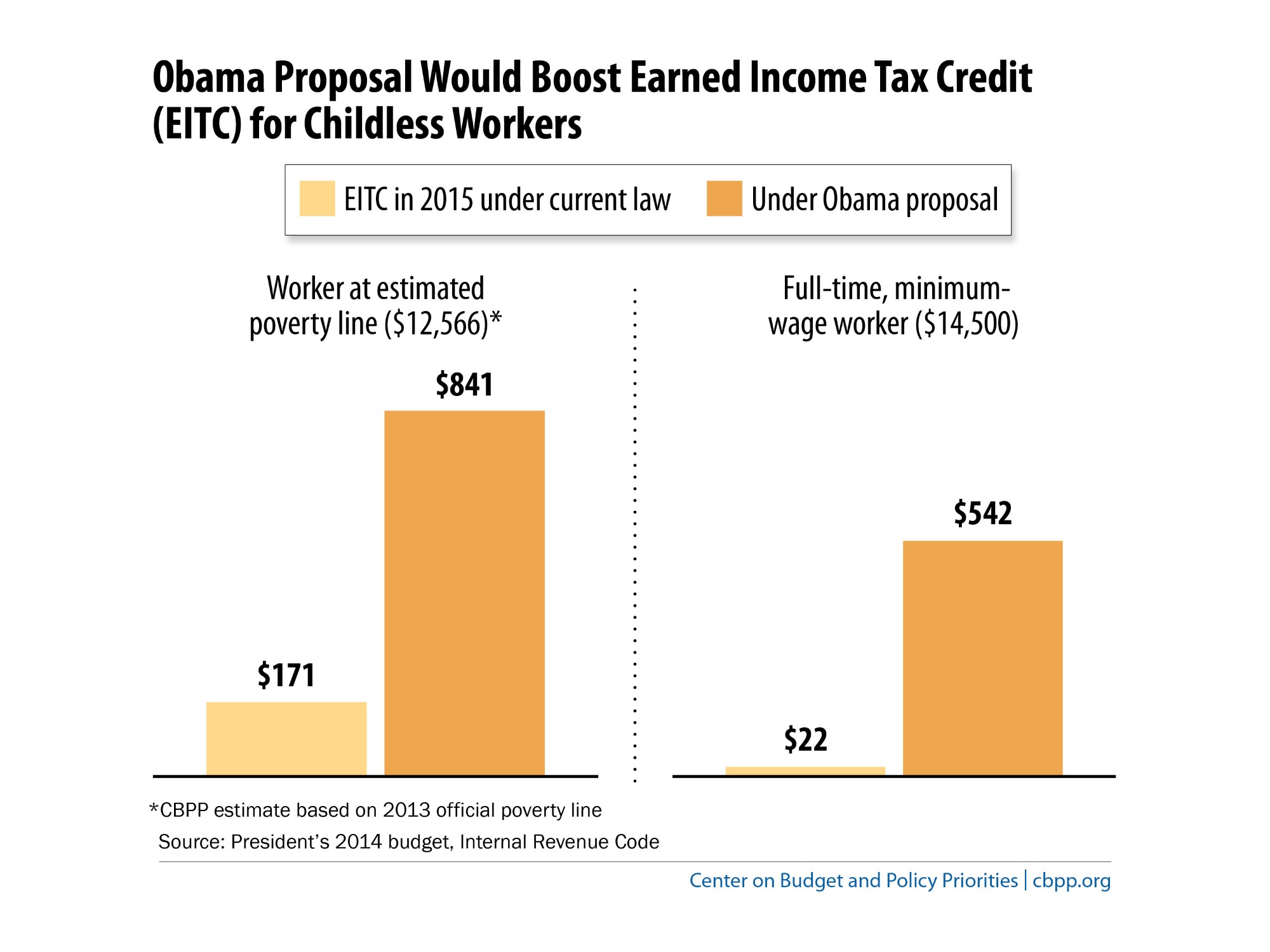 7